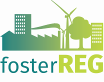 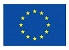 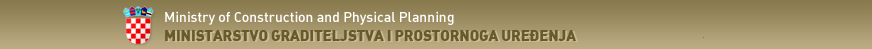 foster REG 

Jačanje kapaciteta upravnih tijela za planiranje, financiranje i upravljanje integriranom urbanom obnovom za održivo korištenje energije
Nacionalni programi  obnove zgrada i obaveze RH vezane na energetsku učinkovitost u zgradarstvu
Irena Križ Šelendić, dipl.ing.građ.
Zagreb,  15. veljače 2017.
1
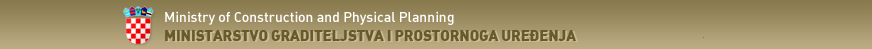 EU ciljevi 2030.
U okviru klimatske i  energetske politike do 2030.  utvrđene su ambiciozne obaveze 

 Smanjenja emisije stakleničkih plinova najmanje  40%   (usporedba s 1990.)
Povećanje udjela OIE za najmanje 27%

Ušteda energije od najmanje 27% (30%)
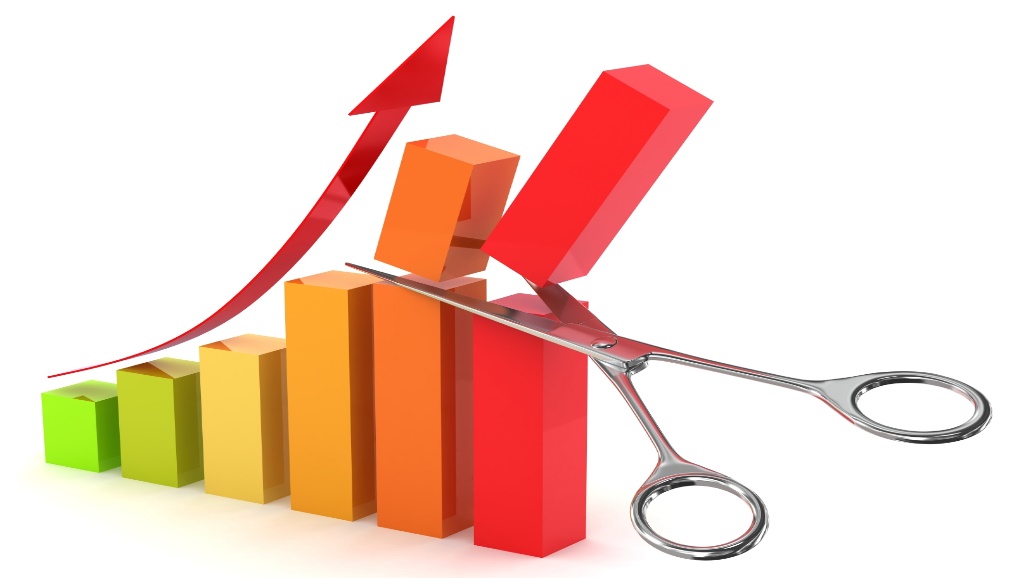 2
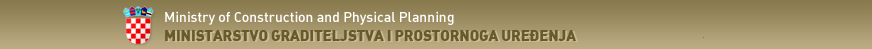 Cilj:  Energetski učinkovito  graditeljstvo
zgrade su najveći pojedinačni potrošači energije
 u EU 75% zgrada je energetski neučinkovito
godišnja obnova na razini DČ u EU je samo 0,4% - 1,2% ukupnog fonda zgrada
Izvor : EIHP
građevinska industrija  ostvaruje 9% EU BDP-a i osigurava 18 milijuna radnih mjesta
 građevinskim aktivnostima na obnovi zgrada ostvaruje se dvostruko veća vrijednost nego kod izgradnje novih zgrada
3
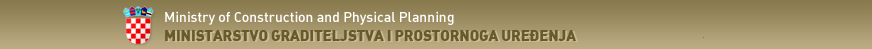 Sredstvo: Poboljšavanje propisa za građenje
Svako unaprjeđenje propisa iz područja gradnje rezultira smanjenjem potrošnje energije za grijanje:
smanjenje za prosječno oko 50% u odnosu na period prije implementacije EPBD 
nove uštede koje se planiraju u budućem periodu iznosile bi dodatnih 20% (projekcija)
4
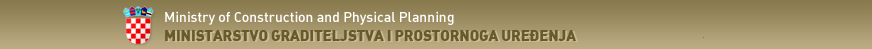 Zakon o gradnji  (NN 153/13)
U pravni poredak  Republike Hrvatske u cijelosti prenosi Direktivu 2010/31/EU Europskog parlamenta i Vijeća od 19. svibnja 2010. o energetskoj učinkovitosti zgrada (EPBD 2010/31/EU) 
Građevina mora biti projektirana i izgrađena na način da tijekom svog trajanja ispunjava temeljne zahtjeve za građevinu
Jedan od temeljnih zahtjeva za građevinu je GOSPODARENJE ENERGIJOM I OČUVANJE TOPLINE
Građevine i njihove instalacije za grijanje, hlađenje, osvjetljenje i provjetravanje moraju biti projektirane i izgrađene tako da količina energije koju zahtijevaju ostane na niskoj razini, uzimajući u obzir korisnike i klimatske uvjete smještaja građevine. Građevine također moraju biti energetski učinkovite, tako da koriste što je moguće manje energije tijekom građenja i razgradnje.
5
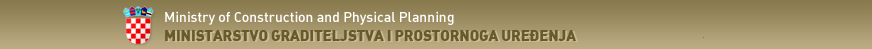 Zakon o gradnji  (NN 153/13)
PROPISUJE :
Definiciju energetskog svojstva zgrade 
Zahtjeve energetske učinkovitosti
Obavezu izrade Elaborata alternativnih sustava opskrbe energijom
Redoviti pregled sustava grijanja i sustava hlađenja ili klimatizacije u zgradi
Energetski pregled i energetski certifikat zgrade
Ovlaštenja osoba za energetsko certificiranje, energetske preglede zgrade te redovite preglede sustava grijanja i sustava hlađenja ili klimatizacije u zgradi 
 Provedba programa izobrazbe (Modul 1 i Modul 2)
6
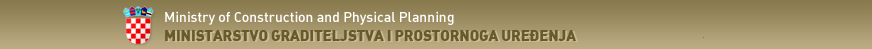 Zakon o gradnji  (NN 153/13)
PROPISUJE :
Mogućnost obavljanja poslova energetskih pregleda i energetskog certificiranja osoba  iz država ugovornica Ugovora o Europskom      ekonomskom  prostoru u Republici Hrvatskoj
Mogućnost pružanja usluga energetskog certificiranja i energetskog pregleda zgrade hrvatskih državljana i pravnih osoba u zemljama ugovornicama Ugovora o Europskom ekonomskom prostoru
Neovisna kontrola energetskog certifikata i izvješća o redovitom pregledu sustava grijanja i sustava hlađenja ili klimatizacije u zgradi
Kazne za prekršaje investitora, projektanata, izvođača, vlasnika građevine te osoba ovlaštenih za energetsko certificiranje
7
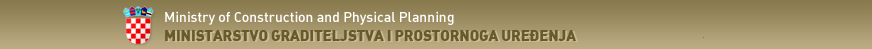 Zakon o gradnji  
(NN 153/13)
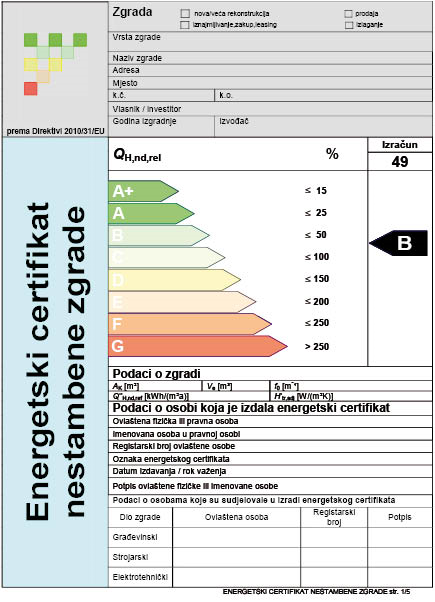 JAVNI  SEKTOR:
Članak 25. Zakona – obveza vlasnika zgrade javne namjene

Vlasnik zgrade javne namjene čija ukupna       
     korisna površina  prelazi 250 m2 mora      izložiti energetski certifikat na vidljivom     mjestu u zgradi koje je lako dostupno svim     posjetiteljima zgrade
8
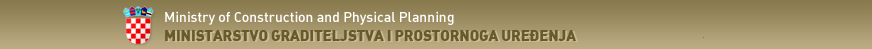 Važeći  pravilnici
Pravilnik o energetskom pregledu zgrade i energetskom certificiranju(NN 48/14, 150/14, 133/15, 22/16, 49/16, 87/16)
Pravilnik o osobama ovlaštenim za energetsko certificiranje, energetski pregled zgrade i redoviti pregled sustava grijanja i sustava hlađenja ili klimatizacije u zgradi (NN   73/15, 133/15)
Pravilnik o kontroli energetskog certifikata zgrade i izvješća o redovitom pregledu sustava grijanja i sustava hlađenja ili klimatizacije u zgradi  (NN 73/15)
Pravilnik o uvjetima i načinu izdavanja potvrde hrvatskim državljanima i pravnim osobama za ostvarivanje prava pružanja usluga regulirane profesije energetskog certificiranja i energetskog pregleda zgrade u državama ugovornicama Ugovora o Europskom ekonomskom prostoru (NN 47/14)
9
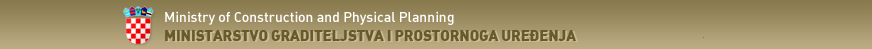 Ostali akti
Tehnički propis o racionalnoj uporabi energije i toplinskoj zaštiti u zgradama  (NN br 128/15)
  Metodologija za provođenje energetskih pregleda građevina 
  Algoritmi za izračun energetskih svojstava zgrada
  Katalog tipskih rješenja za primjenu alternativnih sustava za zgrade    
         površine od 50 do 1000 m2
  Studija primjenjivosti alternativnih sustava alternativnih sustava
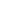 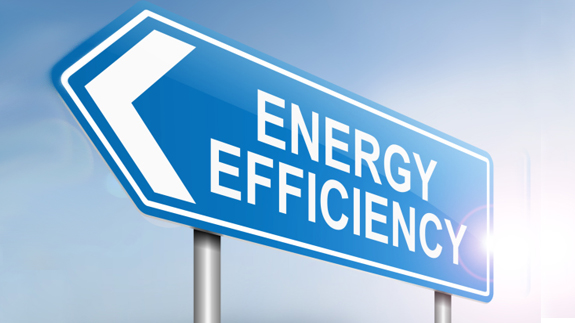 10
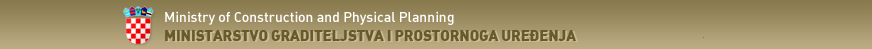 Direktiva  o energetskoj učinkovitosti (EED)
Prenesena u Zakona o energetskoj učinkovitosti (NN 127/14)

Članak  5 - Zgrade javnih tijela kao uzor 




Od 1. 1. 2014.  obaveza  obnove 3 % ukupne površine poda        grijanih i/ili hlađenih zgrada u
Od 1. 1. 2014.  obaveza  obnove 3 % ukupne površine poda   grijanih i/ili hlađenih zgrada u vlasništvu i uporabi središnje vlasti
cca 33.267 m2
(10.941 m2  - 51.309m2)

0,00489 PJ
2015. godina
0,06136 PJ
11
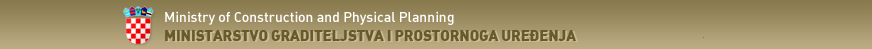 Direktiva  o energetskoj učinkovitosti
Izrada i donošenje dugoročnu strategiju za poticanje ulaganja u obnovu nacionalnog fonda stambenih i poslovnih zgrada, javnih i privatnih
čl. 4. Direktive 2012/27/EU
 o energetskoj učinkovitosti
čl. 10.  Zakona o energetskoj 
   učinkovitosti
Dugoročna strategija za poticanje ulaganja u obnovu nacionalnog fonda zgrada Republike Hrvatske
 11. lipnja 2014. donijela VRH
 revizija svake 3 godine
12
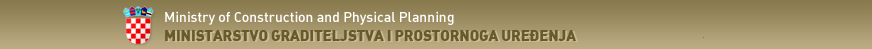 Podzakonski akti
Uredba o ugovaranju i provedbi energetske usluge u javnom sektoru  
          ( NN 11/15)
Pravilnik o sustavnom gospodarenju energijom u javnom sektoru (NN  18/15, 06/16)
Pravilnik o uvjetima i mjerilima za utvrđivanje sustava kvalitete usluga i radova za certificiranje instalatera OIE- fotonaponskih sustava (NN 56/15)
Pravilnik o uvjetima i mjerilima za utvrđivanje sustava kvalitete usluga i radova za certificiranje instalatera OIE- solarnih toplinskih sustava (NN 33/15, 56/15, 12/17)
Pravilnik o uvjetima i mjerilima za utvrđivanje sustava kvalitete usluga i radova za certificiranje instalatera OIE- manjih kotlova i peći na biomasu (NN 39/15, 56/15, 12/17)
Pravilnik o uvjetima i mjerilima za utvrđivanje sustava kvalitete usluga i radova za certificiranje instalatera OIE- plitkih geotermalnih sustava i dizalica topline (NN  56/15, 12/17)
13
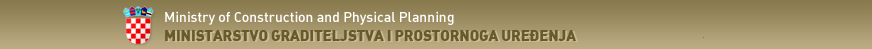 Nacionalni Programi energetske obnove zgrada u RH
2050.
2014.
2020.
14
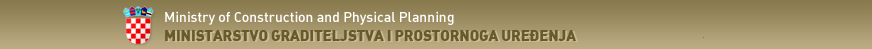 Prioriteti  nacionalnih  programa  energetske  obnove  zgrada
Zgrade izrađene od 1945. do 1987. godine
  Najveći udio u ukupnom stambenom fondu
  Najveća potrošnja En (minimalna ili nikakva toplinska      izolacija)

Mjere energetske učinkovitosti usmjerene na:
Smanjenje toplinskih potreba zgrada
 Poboljšanja učinkovitosti sustava grijanja i PTV 
Zamjena energenata 
Upotreba OIE
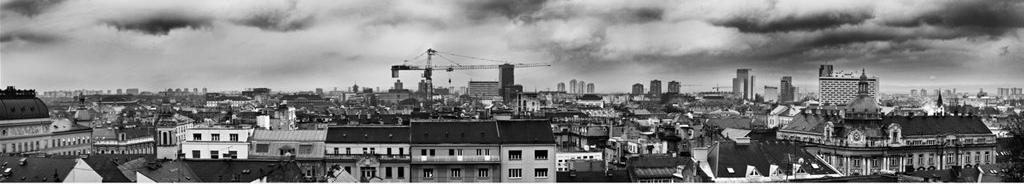 15
Izvor: web
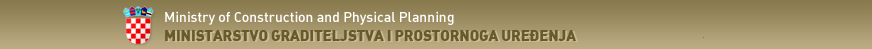 Program  energetske  obnove  obiteljskih  kuća   2014. – 2020.
27. ožujka  2014. Vlada RH donijela Program en obnove OK
SUDIONICI:
 MGIPU, FZOEU, JLP(R)S, građani, stambene štedionice i banke
CILJEVI:
 obnova 2 000 obiteljskih kuća na razini RH godišnje
 trošak provedbe programa 207,5 milijuna kn godišnje,  potreban 71 milijun   kn godišnje za subvencioniranje 
 poticanje investicija ukupnog iznosa 1,5 milijardi kn do kraja 2020. godine
 smanjenje izdataka građana za energiju u iznosu 24 milijuna kn godišnje
 osiguravanje zaposlenja za 700 ljudi godišnje
razvoj proizvodne industrije (toplinski izolacijski materijali, drvna industrija)
povećanje sigurnosti opskrbe energijom
 poboljšano stanje i povećanje tržišne vrijednosti nekretnina 
 smanjenje energetskog siromaštva i poboljšanje uvjeta stanovanja
 smanjenje emisija CO2 od oko 14 000 tona godišnje
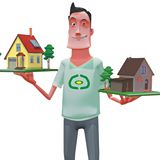 16
16
Izvor: web
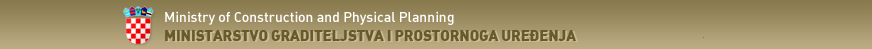 Shema provedbe energetske obnove obiteljskih kuća 2014 -2015
MGIPU
informacije i promocija
informacije i podaci
FZOEU
Građani
Posrednik
novac
novac
• Javljaju se na natječaje     za dodjelu sredstava
• Osiguravaju: 
     - izradu projekta                                     - nabavu opreme                                       - izvođenje radova
• Dostavljaju račune za        izvedene radove i
    dokumentaciju  koja     dokazuje povećanje     energetske učinkovitosti
17
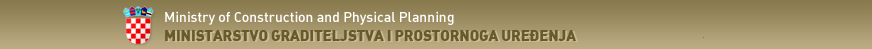 Program  energetske  obnove  višestambenih zgrada  2014. – 2020.
24.lipnja 2014. Vlada RH donijela Program 
SUDIONICI:
MGIPU, FZOEU, upravitelji zgrada, građani, stambene štedionice i banke
CILJEVI:
obnova 500 000 m2 na razini RH godišnje
trošak provedbe programa 610 milijuna kn godišnje,  potreban 261,5 milijun kn godišnje za subvencioniranje 
poticanje investicija ukupnog iznosa  preko 3,7 milijardi  kn do 2020. godine
smanjenje izdataka građana za energiju u iznosu 38 milijuna kn godišnje
osiguravanje zaposlenja za  oko 2300  ljudi godišnje
povećanje sigurnosti opskrbe energijom
razvoj proizvodne industrije (toplinski izolacijski materijali, drvna industrija, itd.)
poboljšano stanje i povećanje tržišne vrijednosti nekretnina 
smanjenje energetskog siromaštva, manje režijske troškove, bolju toplinsku ugodnost, manji prodor buke izvana, manje troškove održavanja 
smanjenje emisija CO2 preko 62 000 tona godišnje
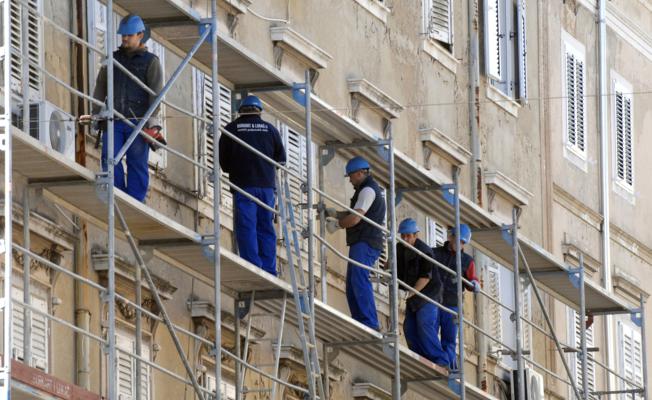 Izvor: web
18
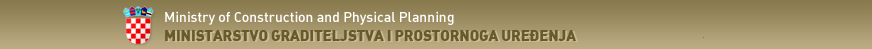 Shema  provedbe  energetske  obnove višestambenih zgrada 2014-2015
MGIPU
informacije i promocija
informacije i podaci
FZOEU
Građani
Upravitelj
novac
novac
• Odabir mjera 
   uz suglasnost     
   suvlasnika
19
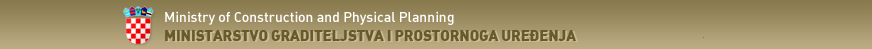 Program energetske obnove zgrada javnog  sektora   2014. –2015.
31. listopada 2013. Vlada RH usvojila Program
 Bez dodatnog trošenja proračunskih sredstava države cjelovito obnoviti     zgrade  javnog sektora
 Ispuniti zahtjeve  iz Direktivi 2012/27/EU Europskog parlamenta i  Vijeća     od 25. listopada 2012. vezan na obnovu zgrada centralne vlasti
 Ugovoriti i realizirati cjelovitu obnovu 200 zgrada javnog sektora, korisne   površine oko 420 000 m2
 Smanjiti potrošnju energije u obnovljenim zgradama za 30 - 60% odnosno   za oko 150 kwh/m2 godišnje 
 Smanjiti emisiju CO2 za približno 20 500 t godišnje
 Pokrenuti investicije u iznosu od približno 400 milijuna kn
 Potaknuti  razvoj domaćeg ESCO tržišta, nastanak i tržišno jačanje novih   tvrtki specijaliziranih za pružanje energetskih usluga
 Osigurati dovesti do povećanja standarda korištenja javnih zgrada  stvaranjem  ugodnijeg i zdravijeg okružja za građane
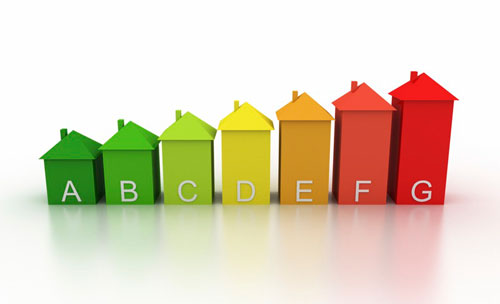 20
Izvor: web
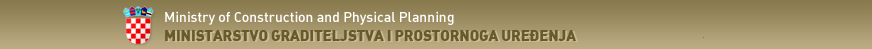 izrada Programa
donosi Program
provedba Programa
NEU
NEU
NEU
HAMAG Invest - osigurava jamstva PEU
ESCO tvrtke
FZOEU - sufinancira Program
PEU
HBOR/poslovne banke - kreditor
PEU
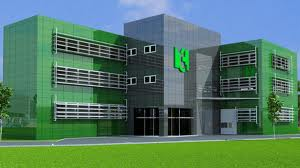 21
Izvor: web
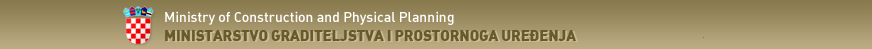 Program energetske obnove  komercijalnih nestambenih zgrada za razdoblje 2014. - 2020.
31. srpnja 2014. Vlada RH usvojila Program
Procijenjena površina fonda komercijalnih zgrada 36, 5 milijuna m2
Godišnje potrebe toplinske energije do 326 kwh/m2
Procjena potrošnja finalne  energije 12 000 GW
Procijenjeni potencijal energetskih ušteda kroz energetsku obnovu: 743,4 GW do 2020. Površina zgrada za obnovu: 3,2 milijuna m2 do 2020. godine
Mjere en. učinkovitosti za postizanje energetskog razreda A+, A, B / nZEB standarda:
obnova vanjske ovojnice
centralizacija i modernizacija sustava grijanja uz primjenu OIE
centralizacija i modernizacija sustava  hlađenja i ventilacije uz primjenu OIE
centralizacija i modernizacija sustava  PTV-e uz primjenu OIE
modernizacija sustava rasvjete
mjere smanjenje potrošnje vode
ugradnja centralnog nadzornog i upravljačkog sustava
ugradnja fotonaponskih modula na krovne površine
Procijenjeni investicijski troškovi: 3,2 miljarde kn do 2020. godine
Financijske uštede kroz energetsku obnovu:436 000 000 kn u 2020.godini
Smanjenje emisija CO2:703,3 kt  do 2020. godine
Procjena povećanje zaposlenosti: 11 004 novih radnih mjesta u 2020.godini
22
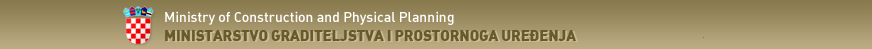 Rezultati – nacionalno sufinanciranje 2014 - 2015
Sufinanciranje projekata energetske obnove VZ 
Odobreno 2 355 zahtjeva - više od 279 milijuna kuna
Ugovorena su 2 324 projekta
Završeno preko 2000 projekata za što je isplaćeno oko 154 milijuna kuna

Sufinanciranje projekata energetske obnove OK:
Ugovoreno 15 494 projekata - odobreno za sufinanciranje 659 531 073 kn
Završeno 12 795 projekata - isplaćeno 597 763 763 kn

Komercijalne zgrade:
Zaprimljeno 170 zahtjeva - odobreno 80 - osigurano 46 milijuna kuna
Završeno 72 projekta - isplaćeno 27 149 378  kn

Zgrade javnog sektora:
Objavljeno 57 javnih natječaja za pružanje energetske usluge
Potpisano je 19 ugovora o energetskom učinku za 56 zgrada 
Procijenjena vrijednost nabave bez PDV-a oko 344 milijuna kuna
23
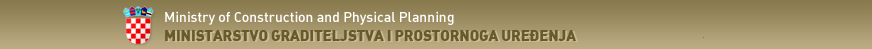 24
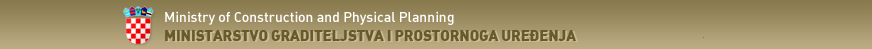 Struktura sustava upravljanja i kontrole OPKK
Upravljačko tijelo (UT)
Upravlja OPKK
Odgovaran za cjelokupnu provedbu OPKK
MRRFEU
Planira sredstva
Priprema natječajnu dokumentaciju
Potvrđuje odabir projekata
Potpisuje Ugovor o sufinanciranju
Posredničko tijelo 1. razine (PT1)
MGIPU
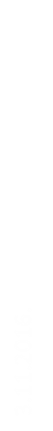 Sudjeluje u pripr. natječajne dokument.
Odabir projekata – Odluka o sufinanc.
Provjerava izvršenje ugovornih obveza
Posredničko tijelo 2. razine (PT2)
FZOEU
KORISNICI
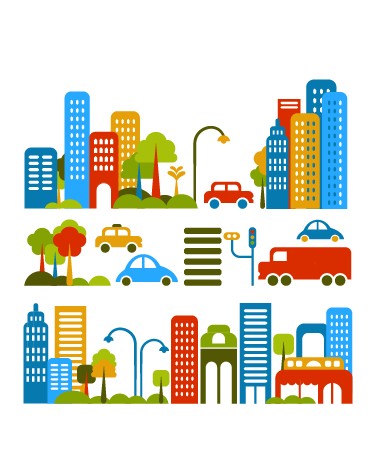 25
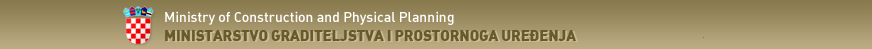 Shema provedbe 2014-2020 (VZ 17.10.2016. – 31.01.2017.)
Objava 
Poziva
Zatvaranje
Postupak dodjele
Potpisivanje Ugovora
E obnova zgrade
Donosi se Lista projektnih prijedloga s bodovima

Završava donošenjem Odluke o financiranju
Potpisuje se Tripartitni ugovor o bespovratnom sufinanciranju

Potpisuje Ministar MGIPU, direktor FZOEU i Korisnik
Provedba projekta: 18.mjeseci

Zahtjev za nadoknadom sredstava svaka 3 mj ili češće

Izvještavanje PT1 i PT2
Dostava projektnih prijedloga u PT2
PT1 organizira informativne radionice

Pitanja i odgovori na webu

Radionice na području RH i promotivna kampanja
45 dana
18.mjeseci
max 120 dana
90 dana
17.10.2016.
8.2017.-12.2018.
6.2017.
7.2017.
16.1.2017.
31.1.2017.
26
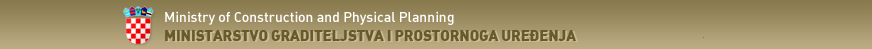 Najmanje 50% uštede u odnosu na godišnju potrošnju energije za grijanje/hlađenje prije provedbe projekta (QH,nd)
Kriteriji prihvatljivosti projekta za EU sufinanciranje
Neostvarivanje prava na zajamčenu tarifu (zajamčenu otkupnu cijenu) za OIE
Izrađeno Izvješće o EP zgrade i važeći EC (ne stariji od 13. XI. 2012.)
Energetski razred VSZ: D, E, F, G u kontinentalnoj Hrvatskoj
Glavni projekt energetske obnove zgrade (ne stariji od 1. srpnja 2013.)
VSZ ima max 25% GBP-a negrijano
Energetski razred VSZ: C, D, E, F, G u primorskoj Hrvatskoj
VSZ je jedinstvena arhitektonska cjelina
Najmanje 66% korisne površine zgrade koristi se za stanovanje
Natpolovična većina suvlasnika zgrade je suglasna s energetskom obnovom VSZ
VSZ je postojeća
VSZ ne smije biti pojedinačno nepokretno kulturno dobro
Otvoren poseban račun zgrade za provedbu projekta
27
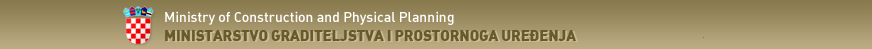 Eu sufinanciranje projekata energetske obnove VZ - rezultati
Ministarstvo graditeljstva i prostornoga uređenja 17.10.2016. godine objavilo Poziv na dostavu projektnih prijedloga, otvoren 90 dana  → planirani raspoloživi iznos bespovratnih sredstava 152 milijuna kuna
zaprimljeno 649 projektnih prijedloga
Izdano je 609 Izjava o spremnosti projektnih prijedloga
Ukupna vrijednost radova energetske obnove (projekti koji su dobili Izjavu od Fonda): više od 1 milijardu kuna
Bespovratna sredstva: 630 milijuna kuna
KORIST: 16 513 kućanstava, prosječna starost zgrade oko 51 godina, prosječna ušteda Qh,nd = 66,8%, smanjenje CO2 20.500 t
28
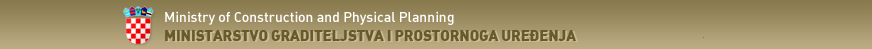 Planovi za EU financiranje - ERDF

Dovršiti  poziv za En obnovu odgojno-obrazovnih zgrada vrijednost 150 mil kn

Pripremiti Poziv za energetsku obnovu obiteljskih kuća 
      vrijednost 225 mil kn

Program energetske obnove zgrada javnog sektora za period 2016.-2020. - upućen Vladi RH na usvajanje - vrijednost 1.58 milijardi kn

Izraditi Program poticanja gradnje novih i obnavljanje postojećih zgrada do standarda gotovo nulte energije 

Razvoj aplikacije e-energetsko certificiranje kao podmodula ISPU (projekt e-građani) kojim se građanima omogućuje uvid u podatke o energetskom certificiranju zgrada i za to ovlaštenih osoba na području RH
29
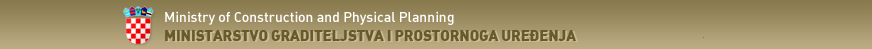 Hvala na pozornosti!
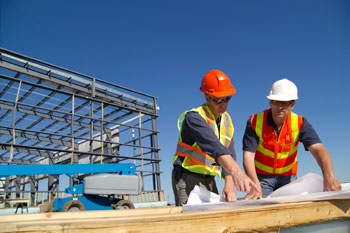 Izvor: web
Ministarstvo graditeljstva i prostornoga uređenjawww.mgipu.hr
energetska.ucinkovitost@mgipu.hr

Irena Križ Šelendić, dipl.ing.građ.
Načelnica Sektora za energetsku učinkovitost u zgradarstvu
irena.kriz.selendic@mgipu.hr
30